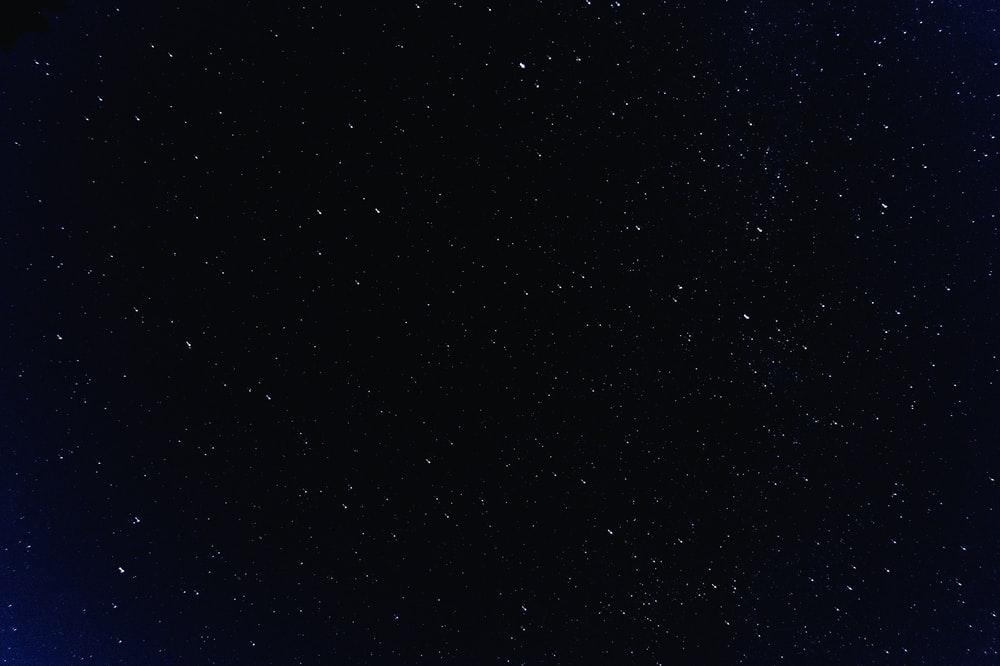 Social Media Growth in Astronomy
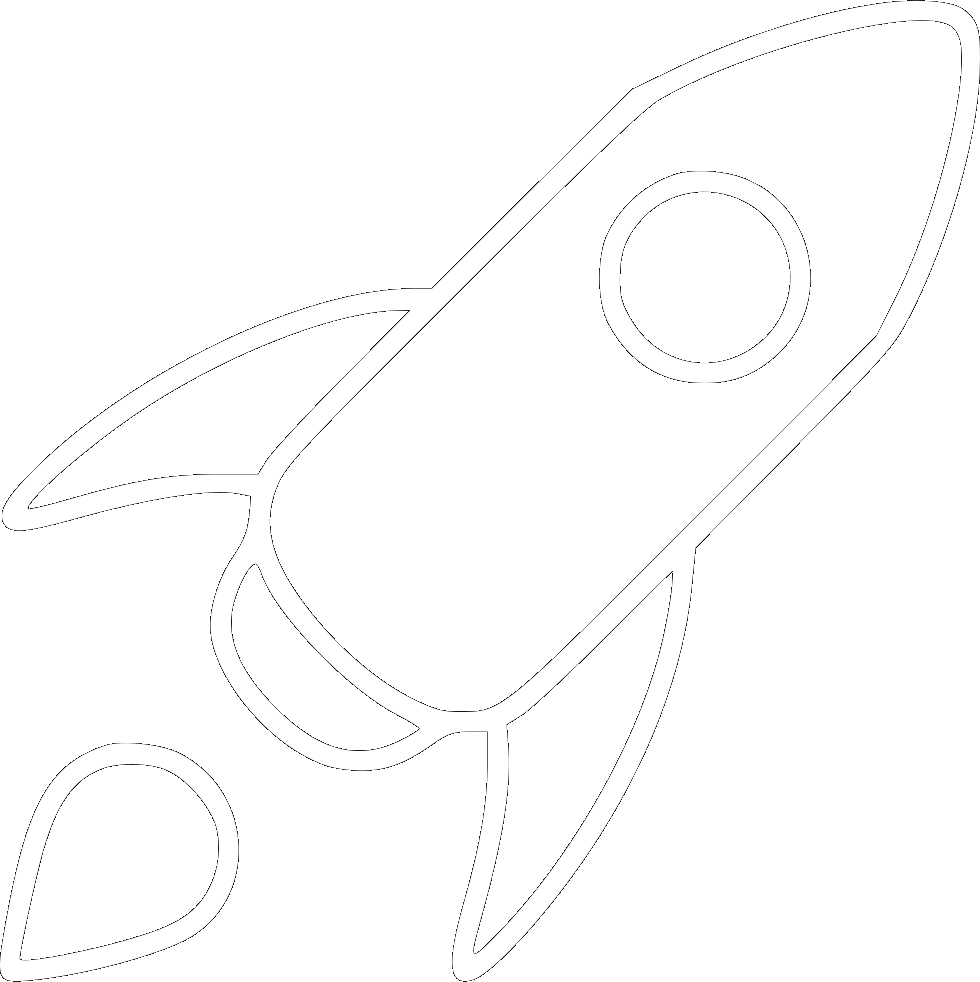 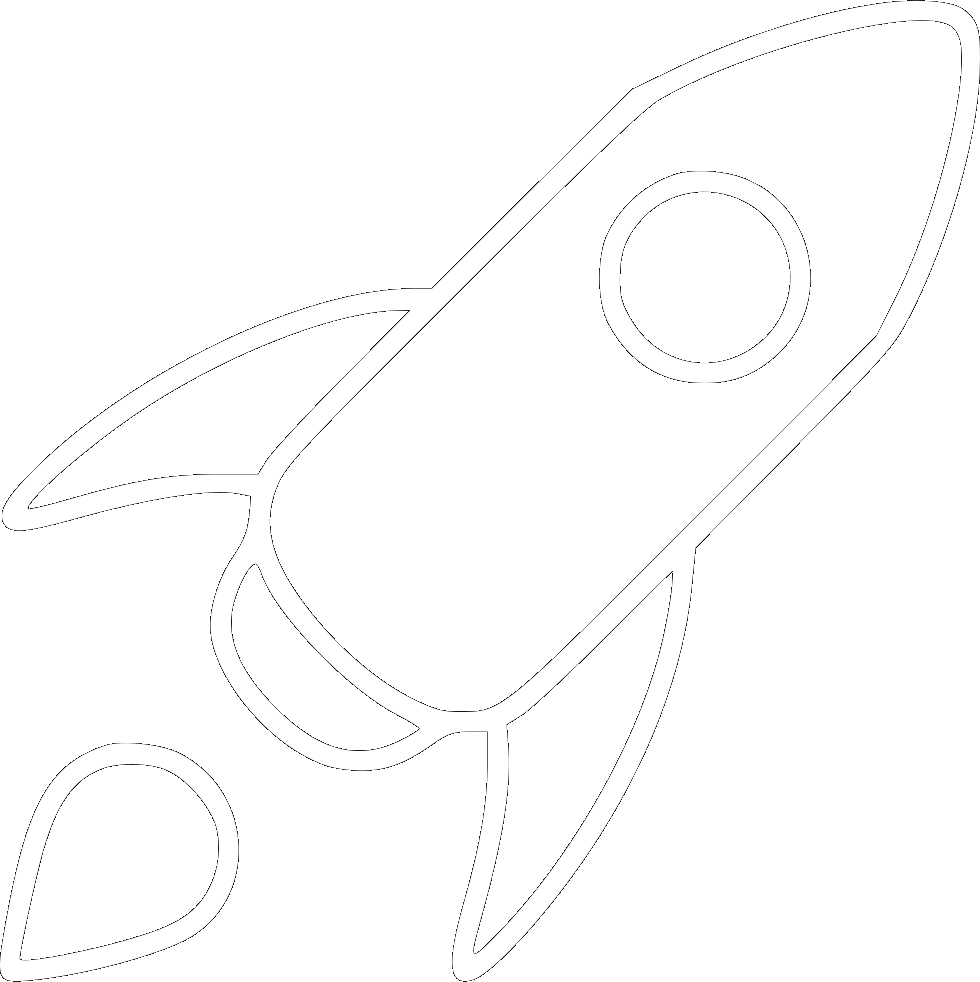 Tyler Woods
Problem
Current Generation on Social Media 
50 Milliseconds
Lindgaard et. al, 2011
Attention
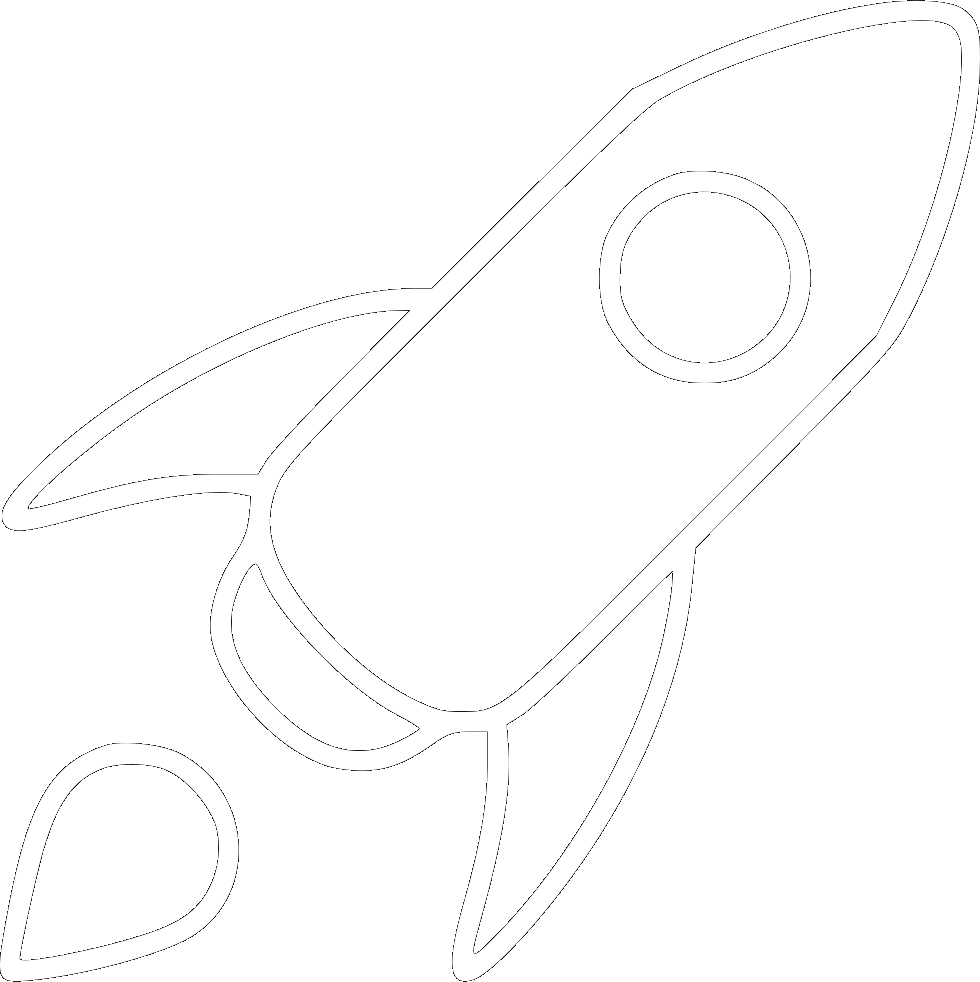 Question
How do you create a successful social media account and website for science information and news, and captivate the public?
[Speaker Notes: Public- mainly those who are active online and on social media (younger gen)]
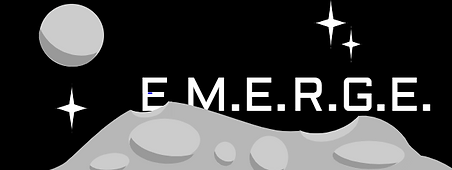 Goals
Create an engaging, easy to use Website.

2) Sustain a compelling Social Media account.

3) Find the best recipe for max engagement.
[Speaker Notes: Provide further details into project and make it easy for those who want to learn more
Make information interesting to viewers and digestible for all levels of astronomy knowledge
schedule, alternating captivating infographics and videos, utilizing hashtags, and posting at optimal times to maximize traction]
Website
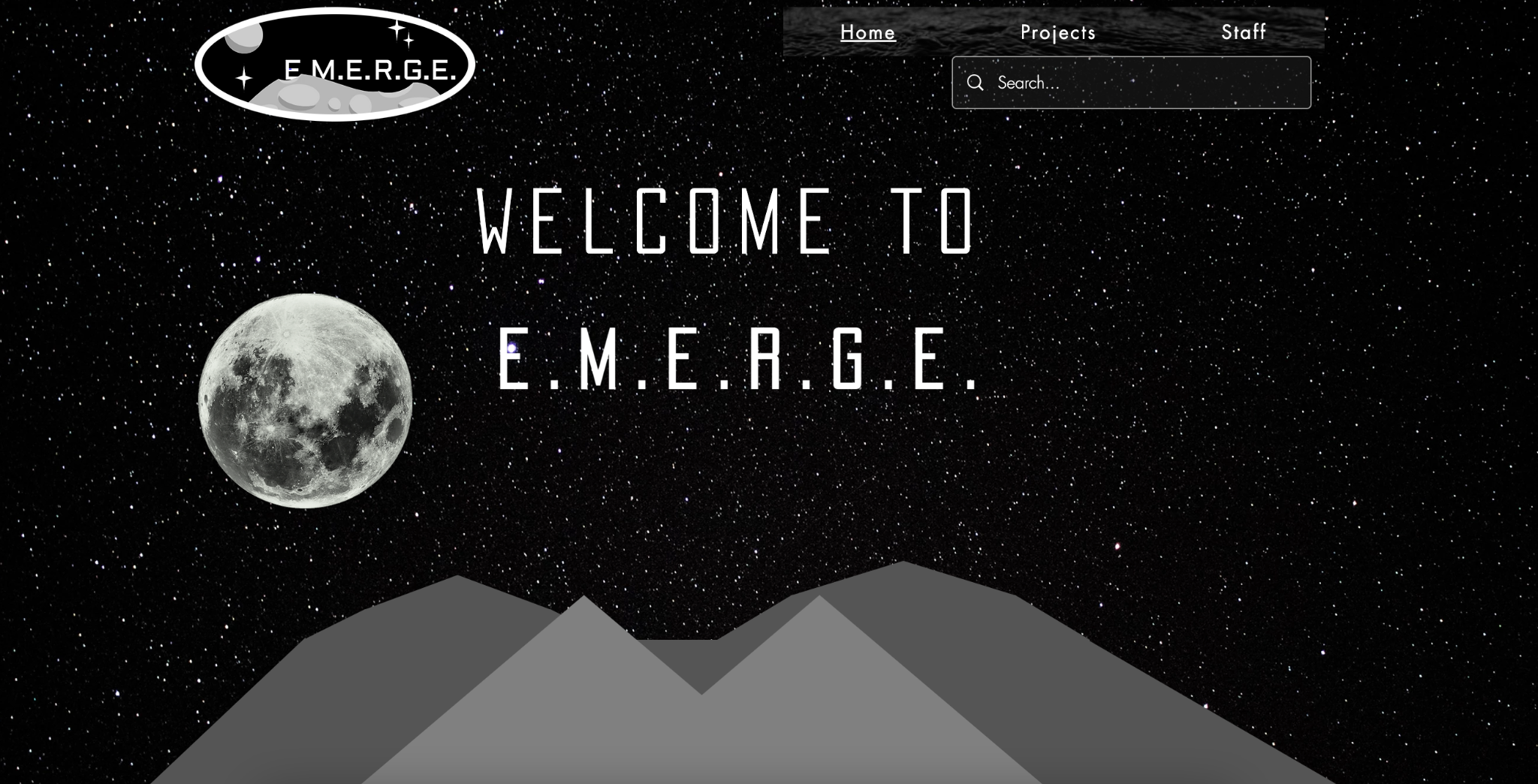 [Speaker Notes: Beginning the website
San Fransisco Mountains]
Website
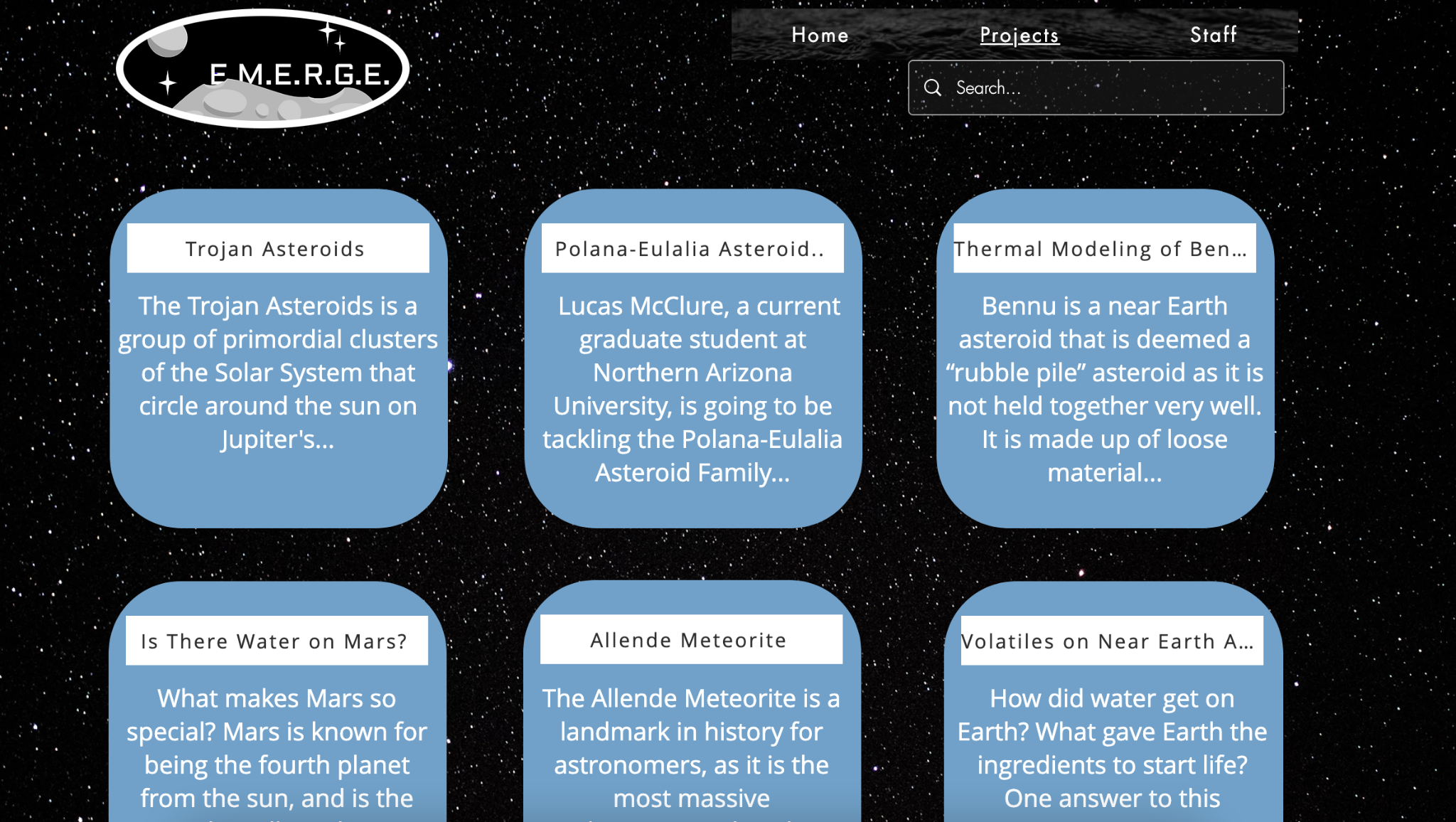 [Speaker Notes: Beginning the website
Interviewing current students on Projects]
Website
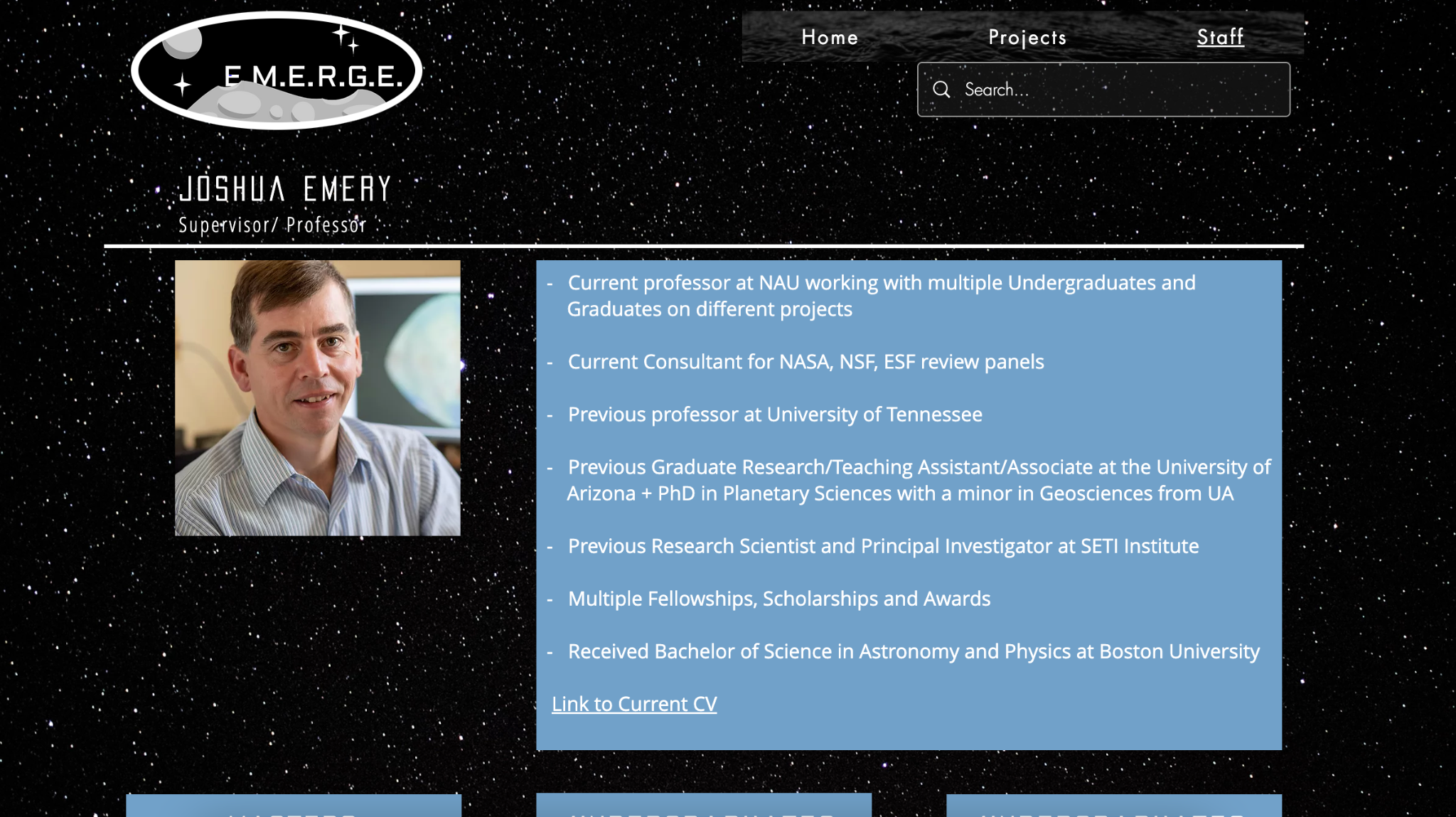 [Speaker Notes: Beginning the website
EMERGE Staff including a list of all current and past students]
Website
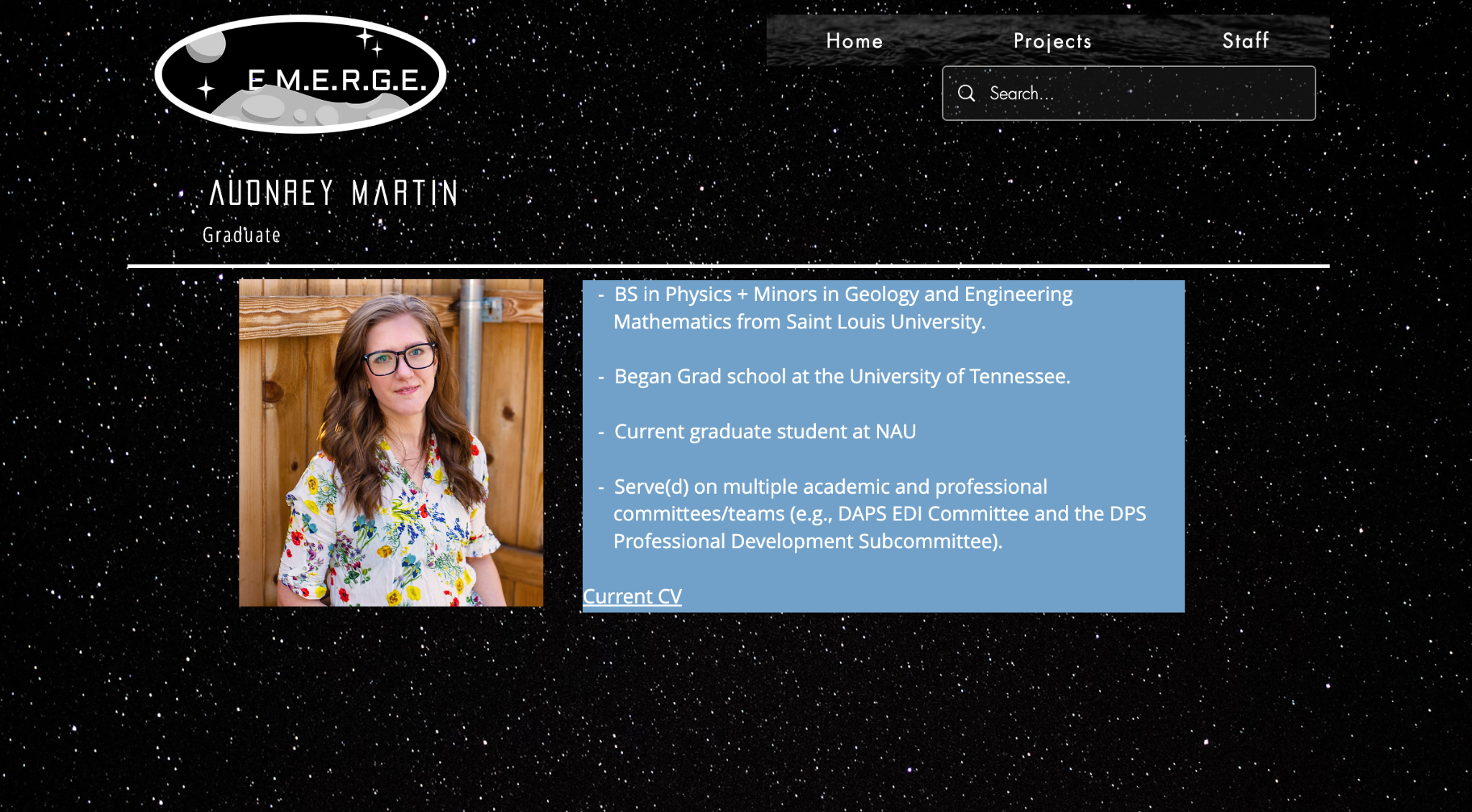 [Speaker Notes: Beginning the website
Example: Audrey Martin, my mentor on this project]
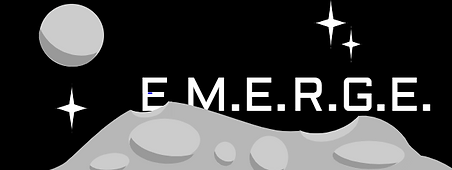 Goals
Create an engaging, easy to use Website.

2) Sustain a compelling Social Media account.

3) Find the best recipe for max engagement.
[Speaker Notes: Provide further details into project and make it easy for those who want to learn more
Make information interesting to viewers and digestible for all levels of astronomy knowledge
schedule, alternating captivating infographics and videos, utilizing hashtags, and posting at optimal times to maximize traction]
Instagram
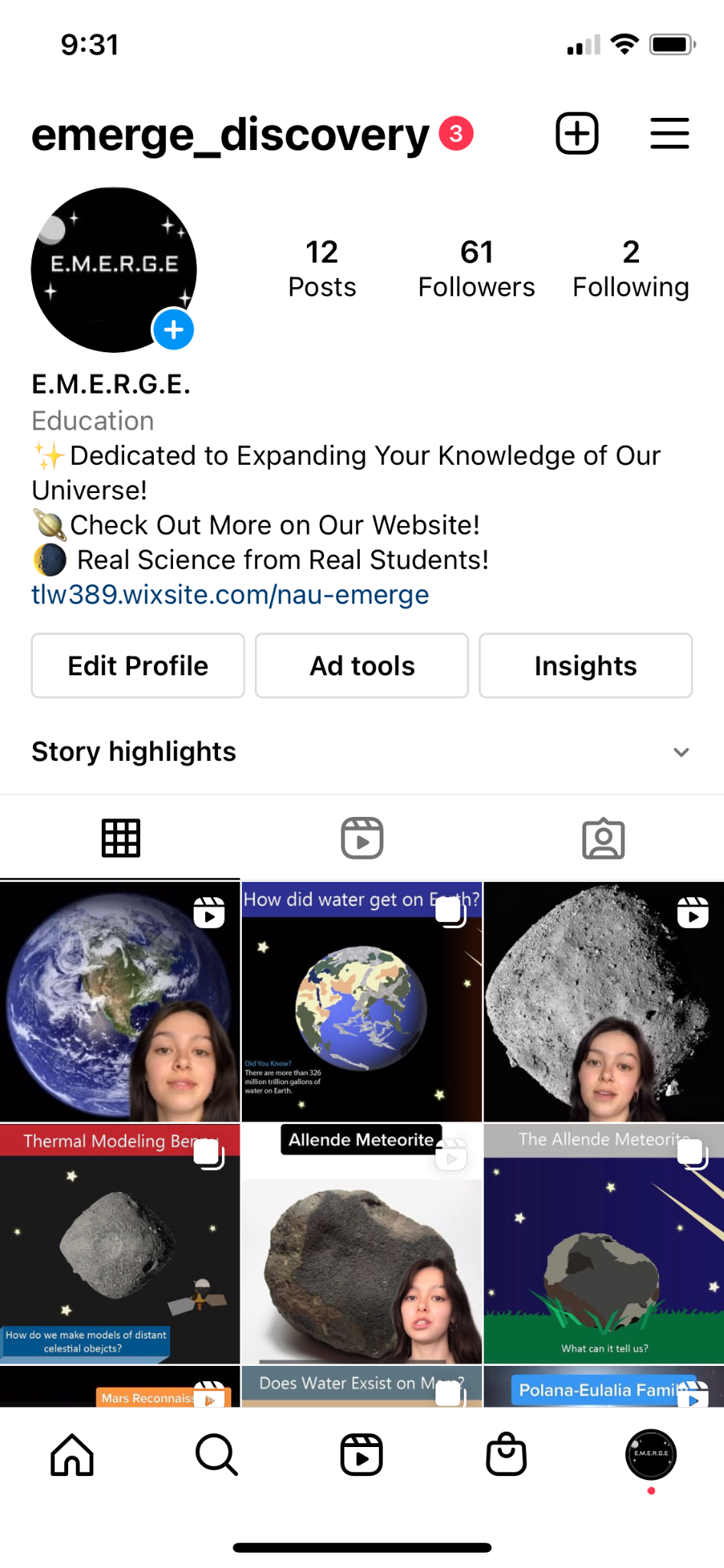 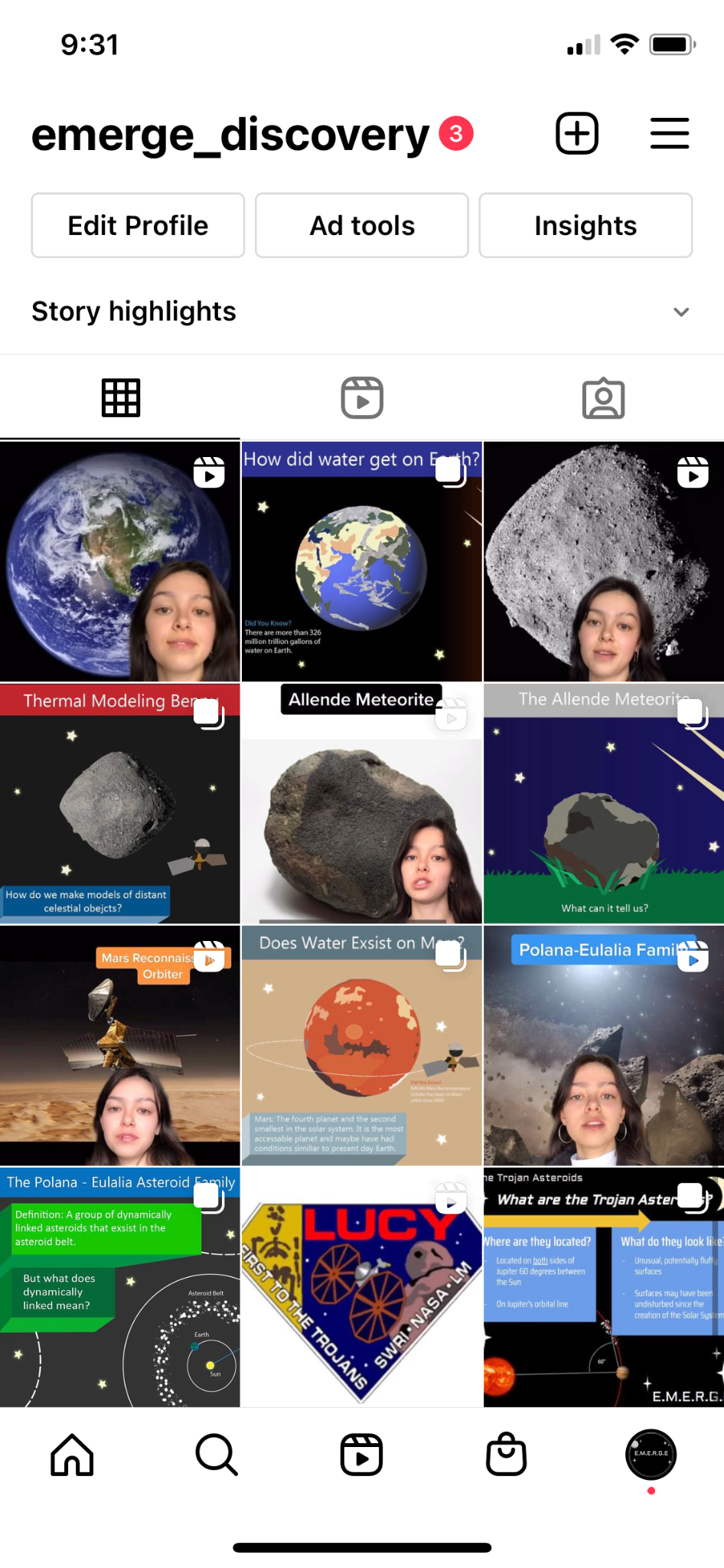 [Speaker Notes: The Instagram account with both infographics and videos
Each essay has an associated infographic and video]
Instagram
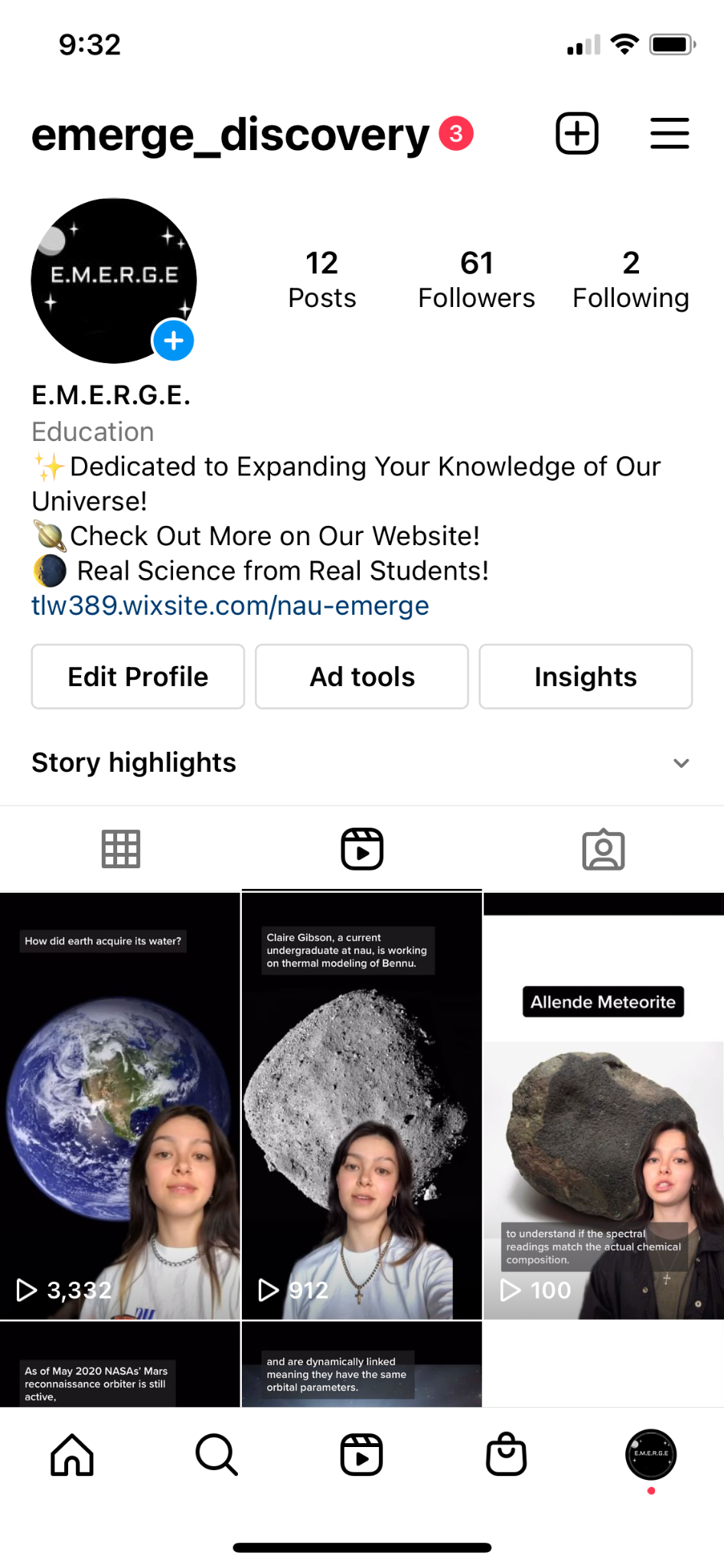 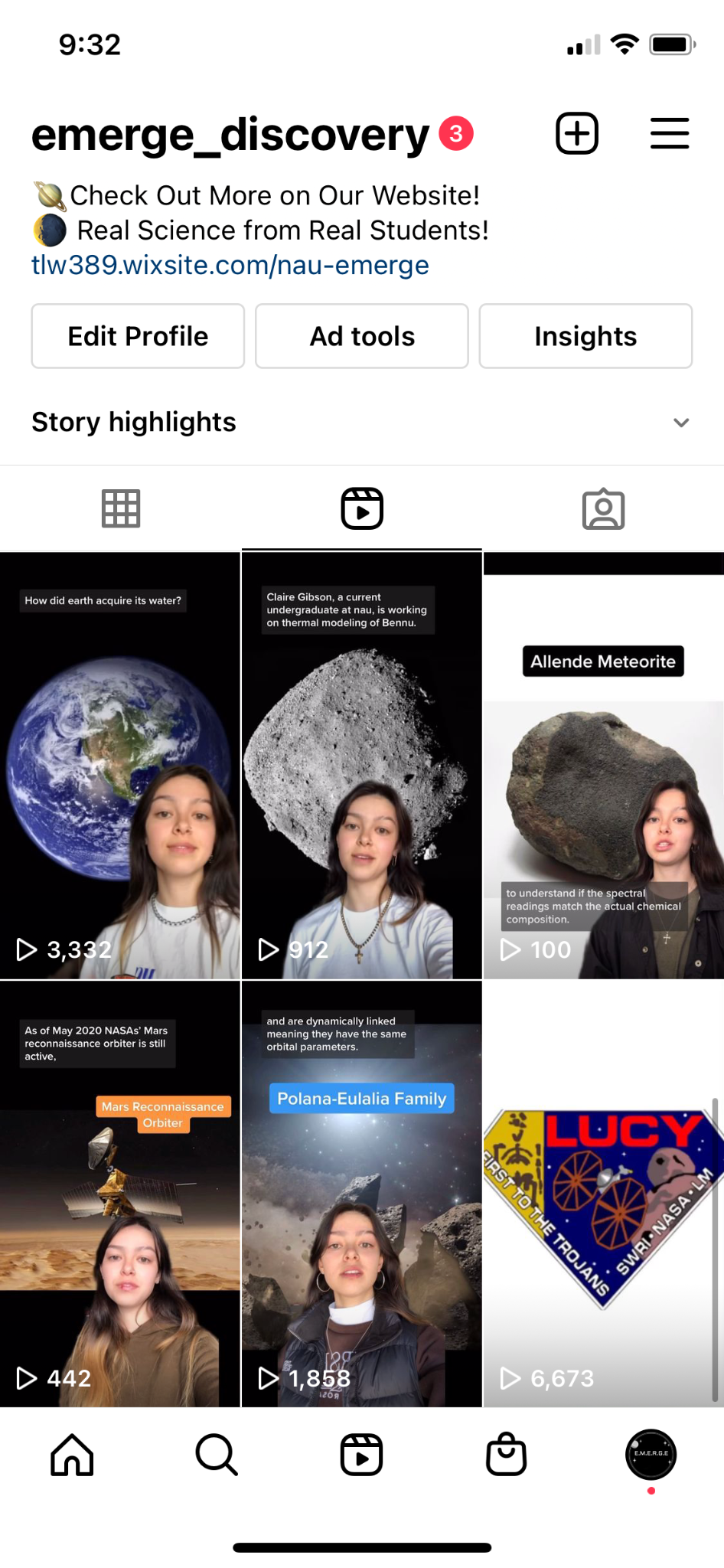 [Speaker Notes: The videos on the account]
Instagram
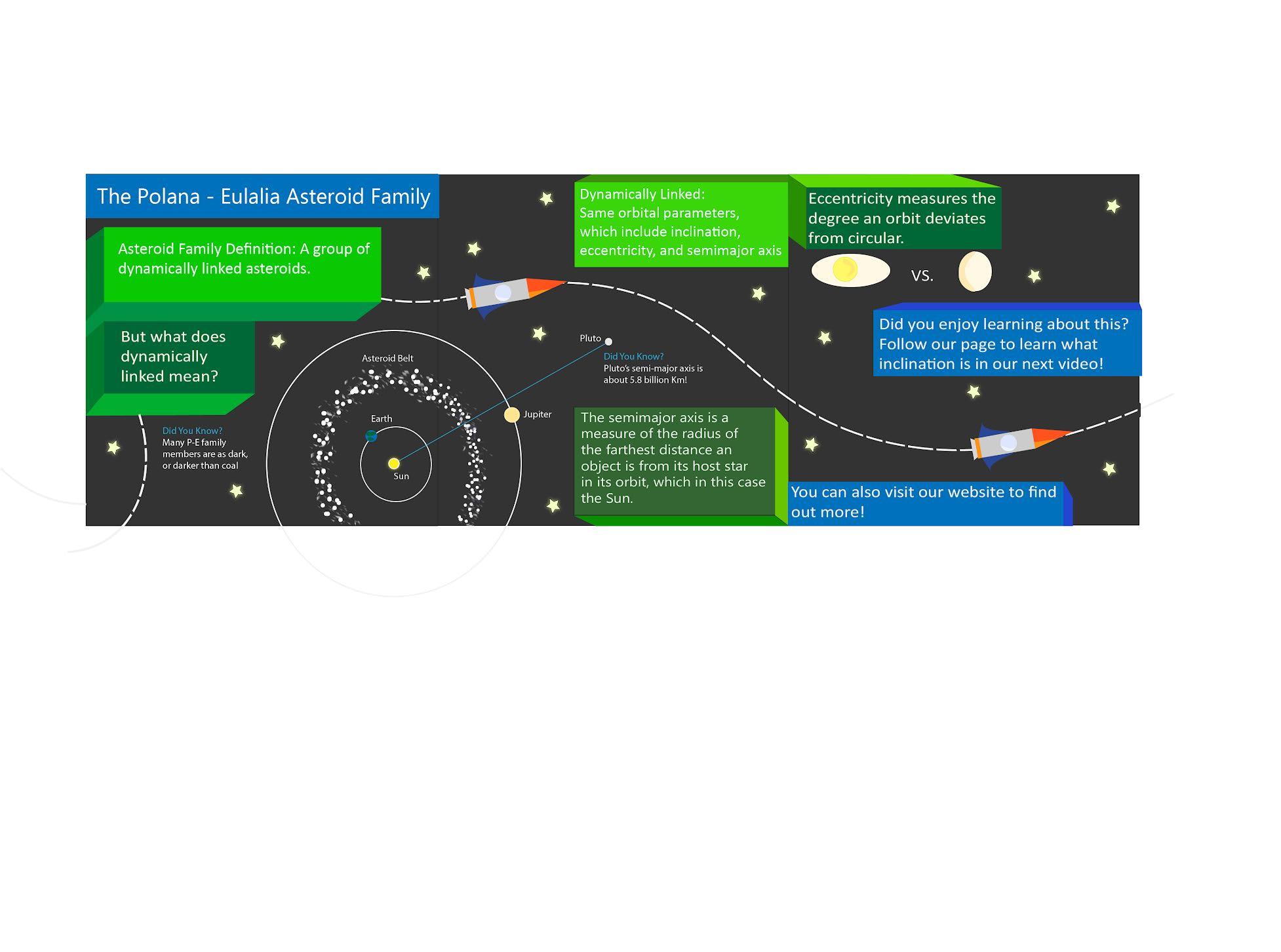 [Speaker Notes: First infographic made with Illustrator]
Instagram
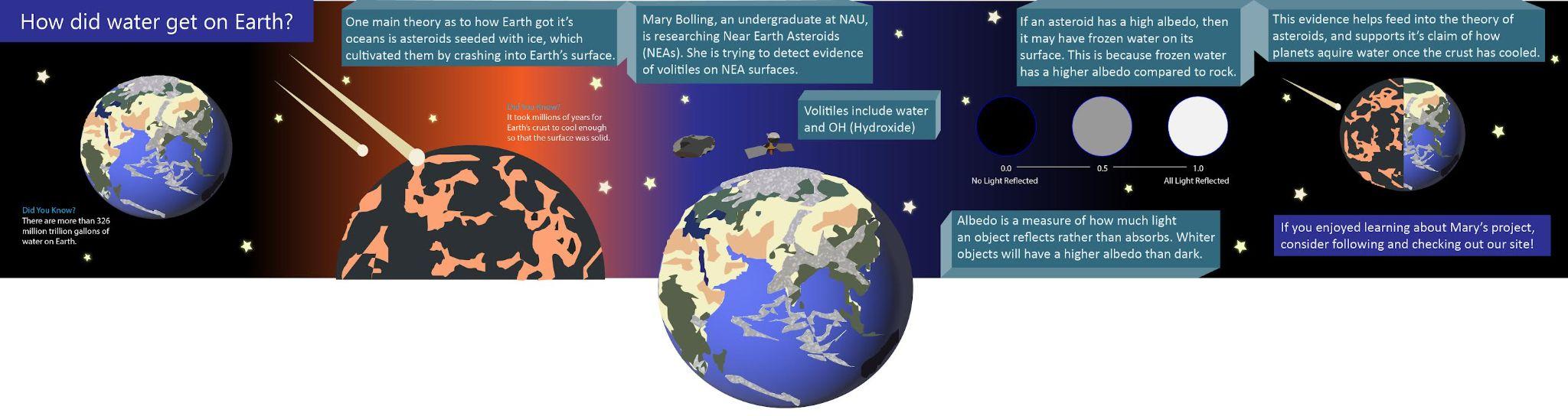 [Speaker Notes: Most recent infographic
MAKE SURE TO UPDATE THIS]
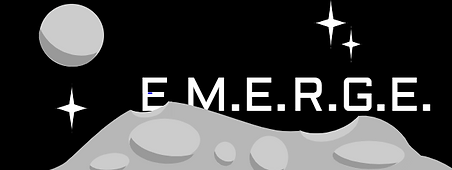 Goals
Create an engaging, easy to use Website.

2) Sustain a compelling Social Media account.

3) Find the best recipe for max engagement.
[Speaker Notes: Provide further details into project and make it easy for those who want to learn more
Make information interesting to viewers and digestible for all levels of astronomy knowledge
schedule, alternating captivating infographics and videos, utilizing hashtags, and posting at optimal times to maximize traction]
Content Schedule
[Speaker Notes: Aim is so get the max amount of traction on the video, because it is easier to get views and likes through videos than posts.]
Content Schedule Conclusions
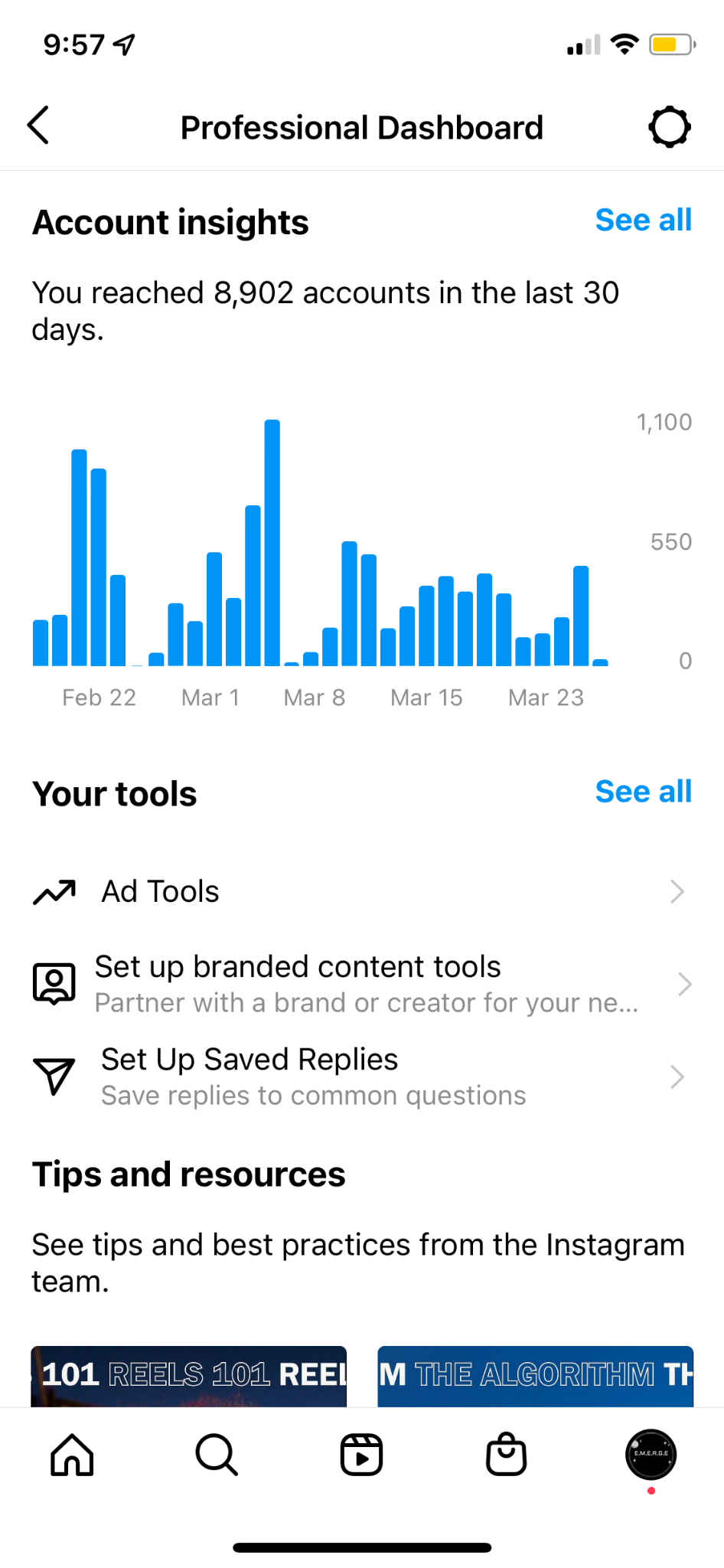 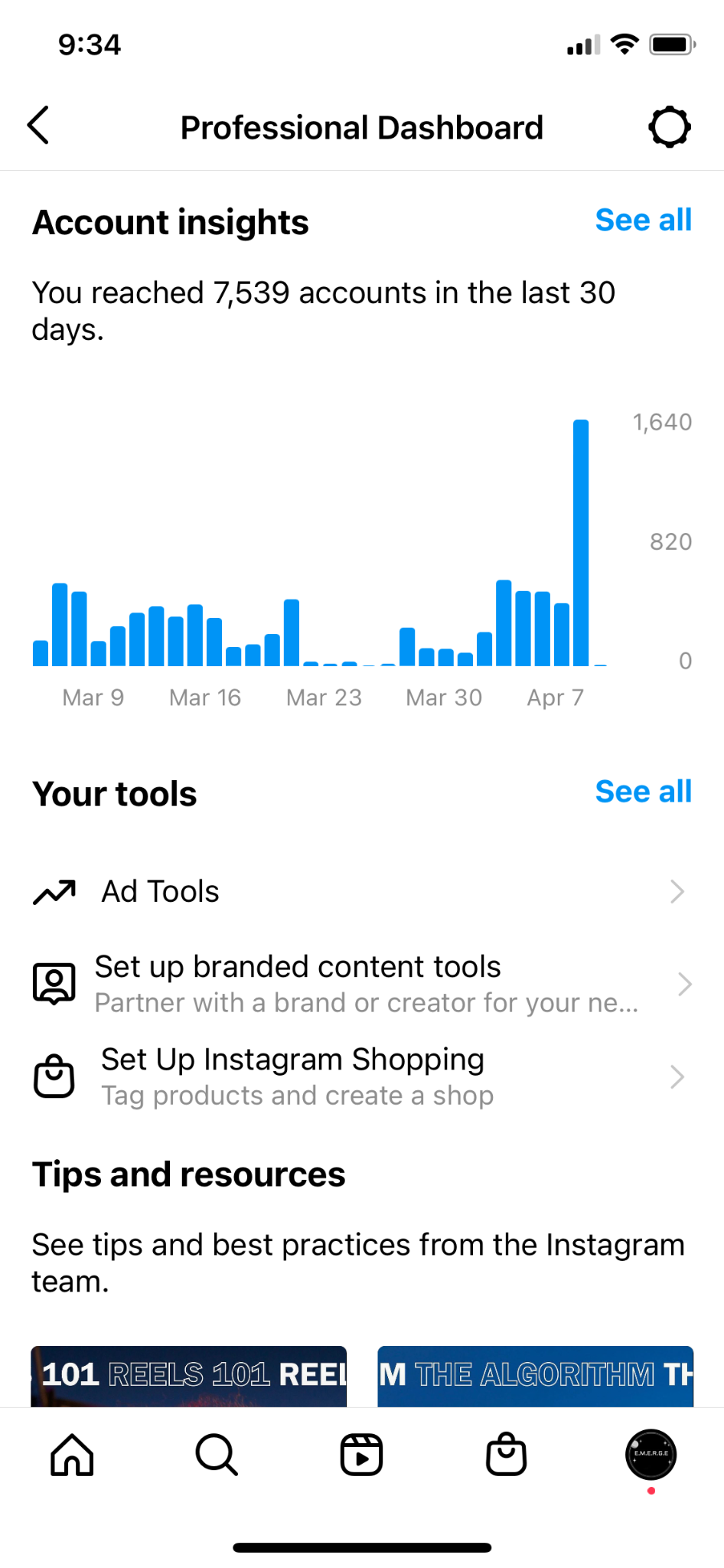 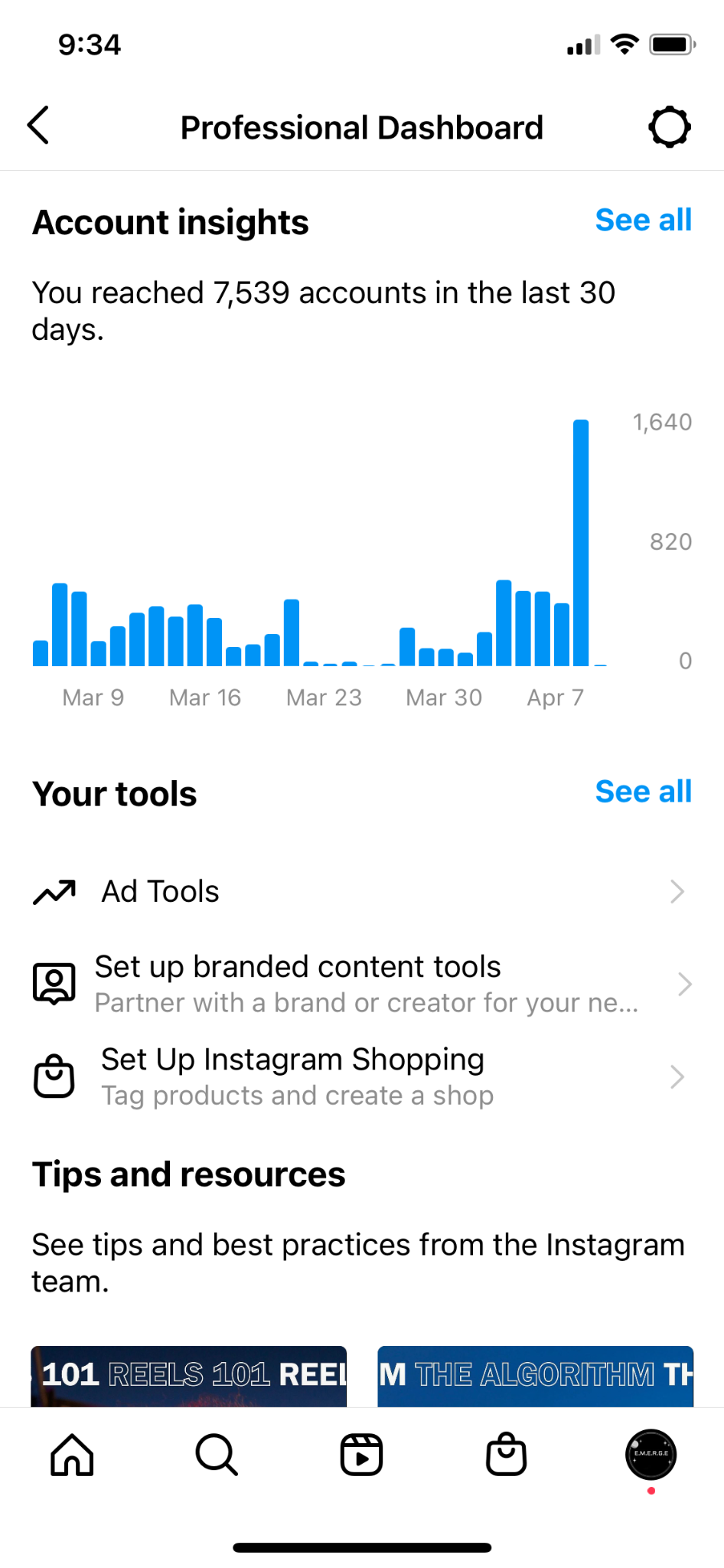 Hashtag Examples
#NASA#Space
#Spacenews
#Spacefacts
#Astronomy
#AstronomyFacts
#LearnAstronomy
#Learn#Education
#InterestingFacts
#Universe
[Speaker Notes: Hashtag examples on all posts, plus any relating hashtags to the topic. For example: “Does Water Exist on Mars?” 
#MRO #mars #marsfacts #marsmission]
Content Schedule Conclusions
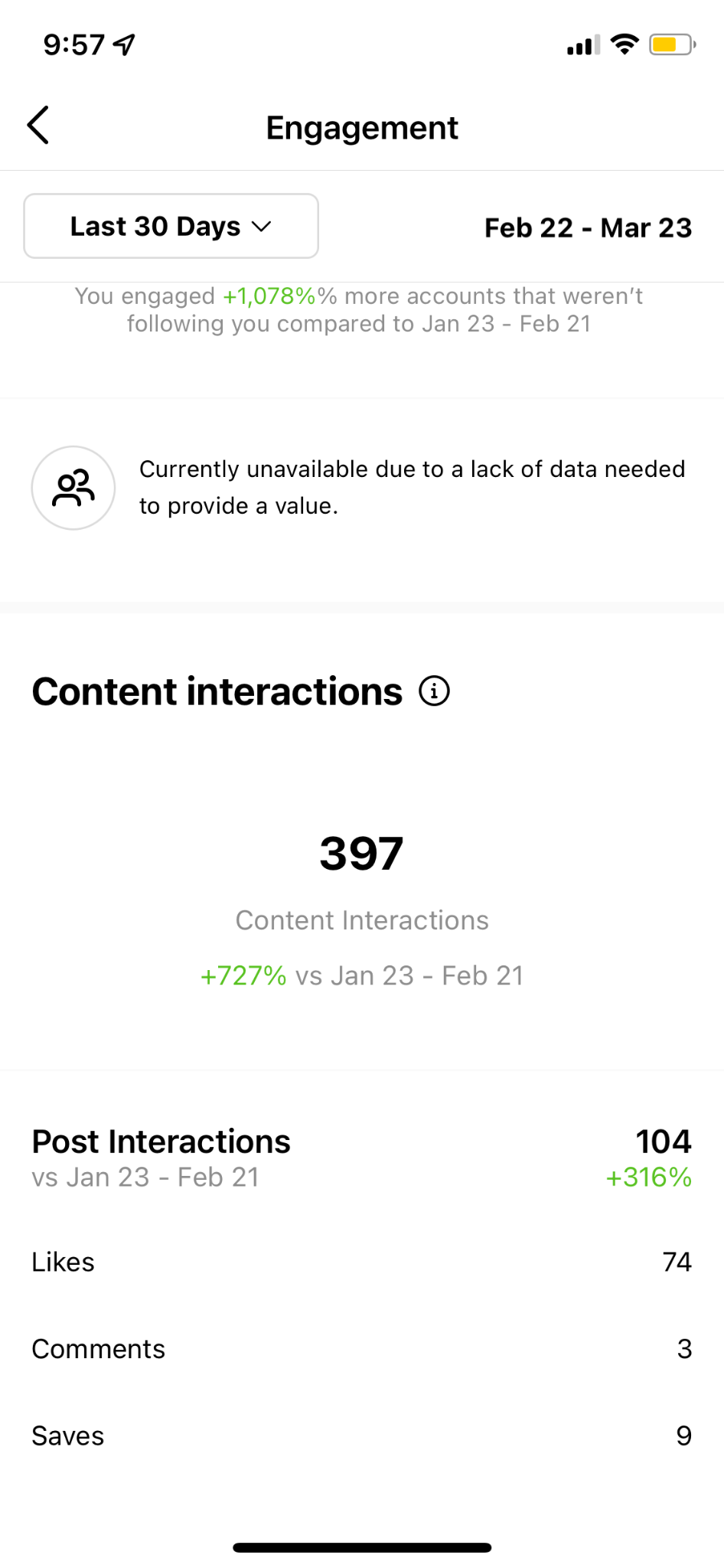 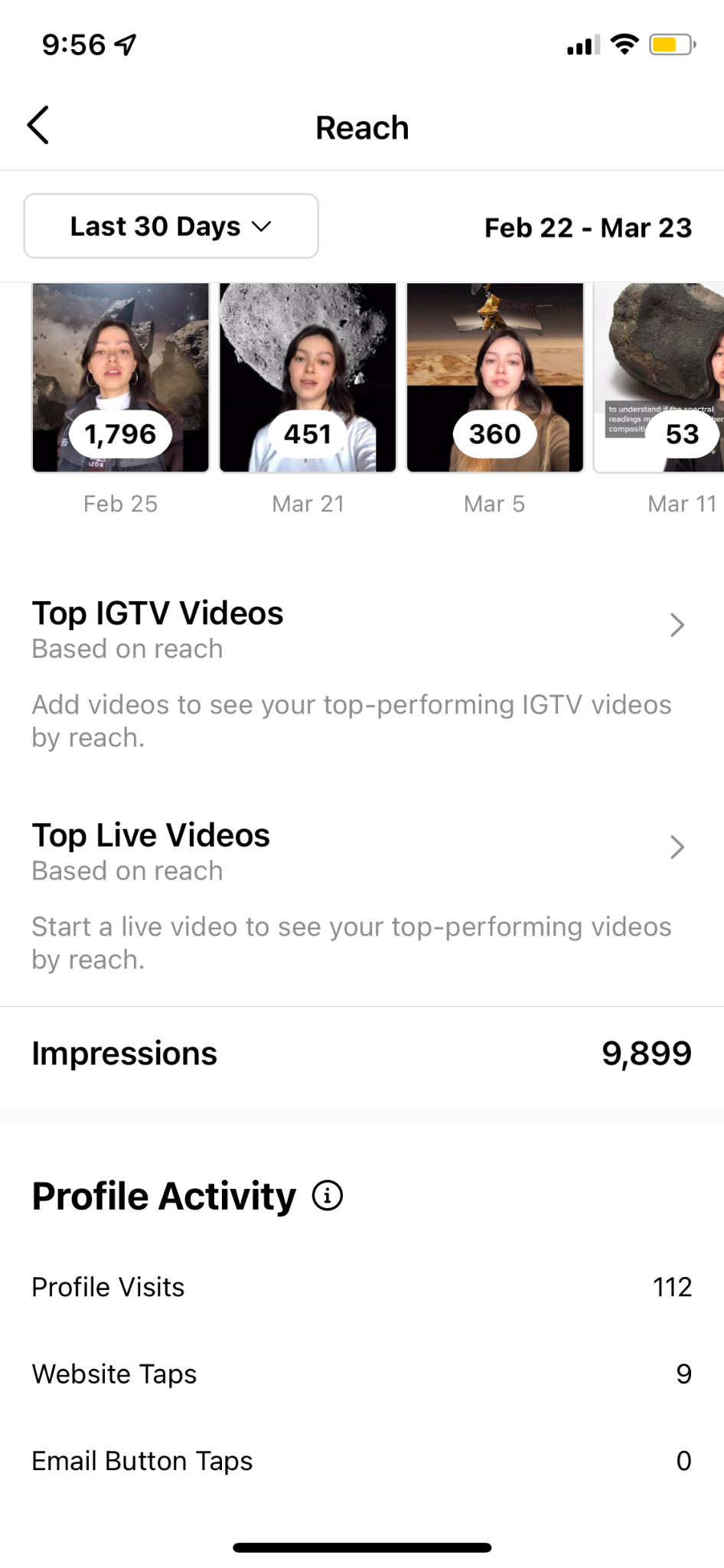 Overall Improvement
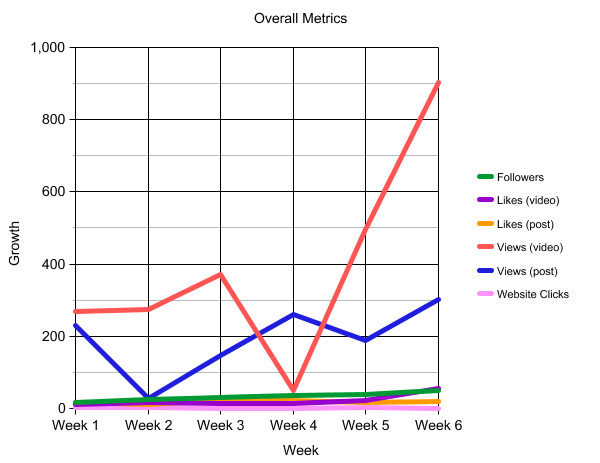 Most Viewed Video: 6,669
Most Viewed Post: 301
Total Followers: 61
Total website clicks: 10
Problem
Current Generation on Social Media 
50 Milliseconds
Lindgaard et. al, 2011
Attention
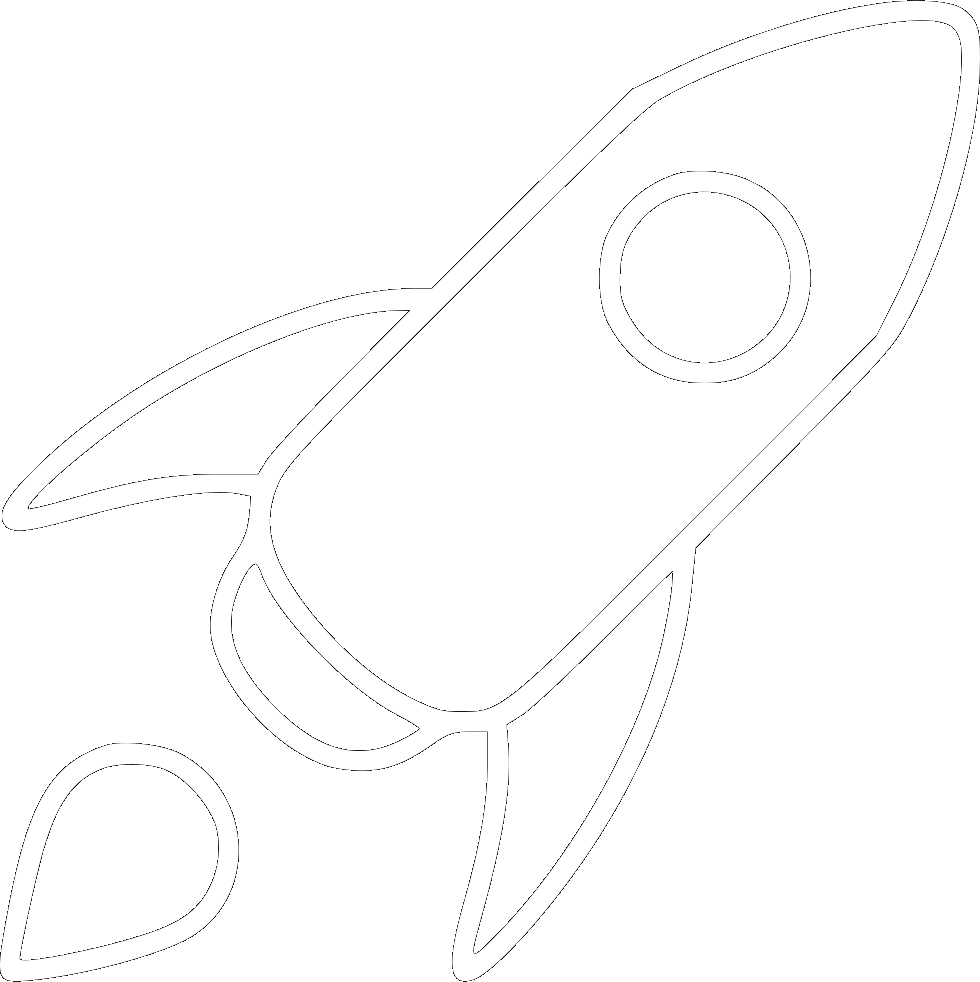 Question
How do you create a successful social media account and website for science information and news, and captivate the public?
[Speaker Notes: Public- mainly those who are active online and on social media (younger gen)]
Conclusion
By sticking to a Monday/Friday schedule of infographic and video, we were able to maintain a gradual increase of followers.
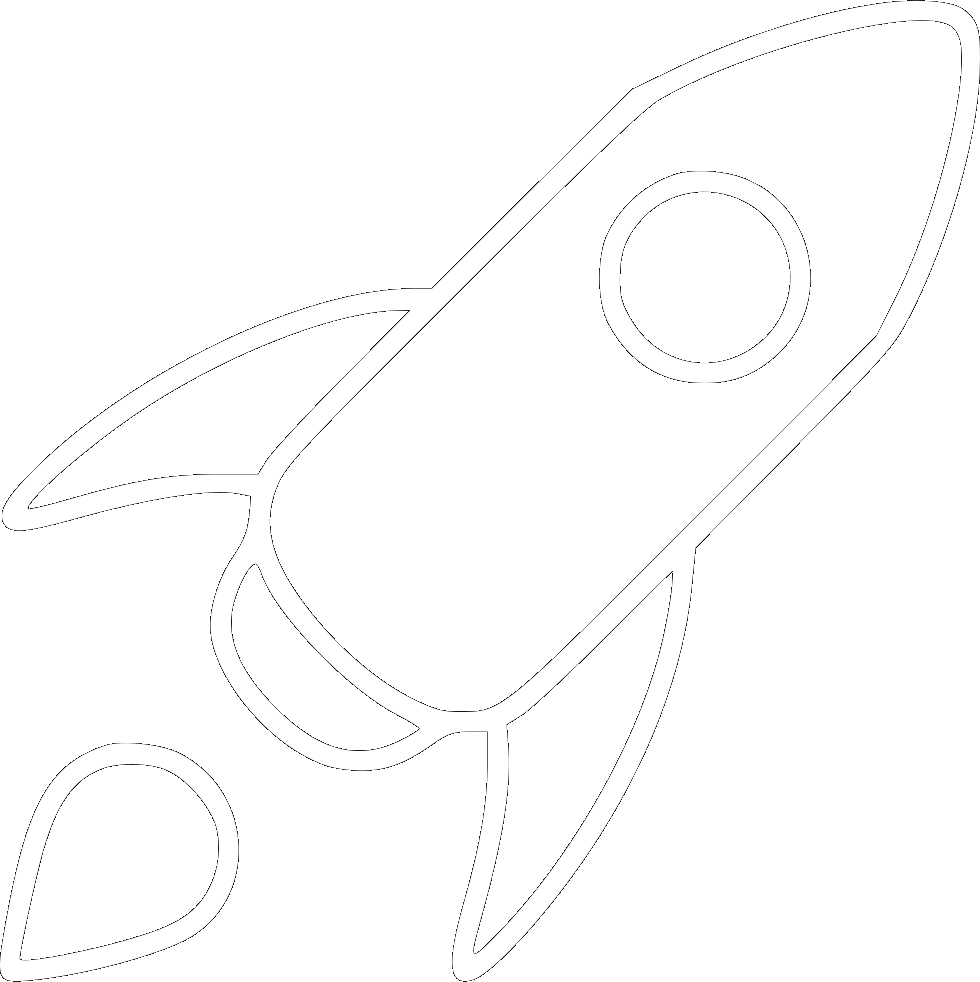 Conclusion
We were unable to view our demographics due to our account being under 100 followers. In the future, that information will be accessible and can see, gender, age, region, and  most active times.
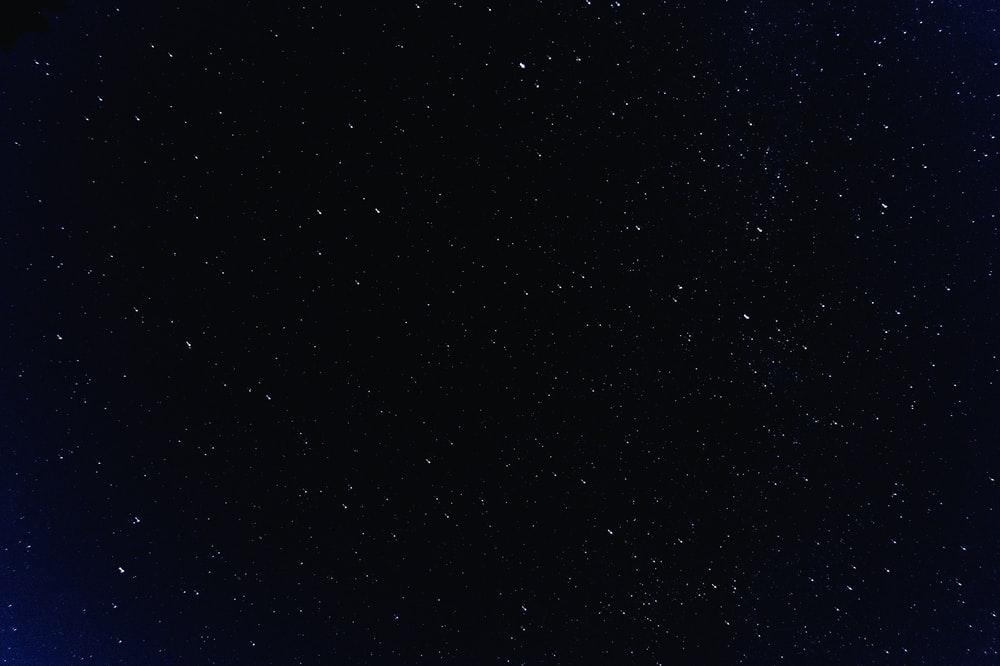 Thank you!
Instagram Handle: @emerge_discovery

Link to Website in Instagram bio.



References
Gitte Lindgaard, Gary Fernandes, Cathy Dudek & J. Brown (2006) Attention web designers: You have 50 milliseconds to make a good first impression!, Behaviour & Information Technology, 25:2, 115-126, DOI: 10.1080/01449290500330448
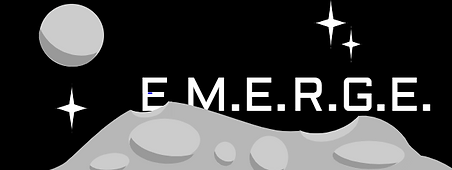